Developing modules in GenePattern for gene expression analysis
Marcus Davy & Mik Black
Reich M, Liefeld T, Gould J, Lerner J, Tamayo P, Mesirov JP GenePattern 2.0 Nature Genetics 38 no. 5 (2006): pp500-501
http://www.genepattern.org
[Speaker Notes: Collaboration with Mik Black Otago University
Software platform used in Biochemistry department  for researchers and strudents]
Outline
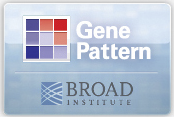 GenePattern software

Making modules

Gene expression module examples with R
	-Snapshot of information about the activity levels of thousands of genes in a biological sample.
What is GenePattern?
A freely available out of the box genomics analysis platform designed for building computational tools


Primarily for;
Common processing tasks
Proteomics 
SNP analysis
Gene expression analysis
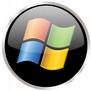 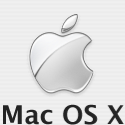 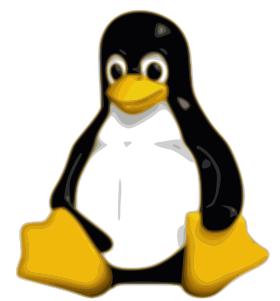 GenePattern platform
Client-server framework for analysis via a web browser
Simple interface to execute bundled modules on the server; Java, Perl, MATLAB, R etc
Submitted Jobs are scheduled
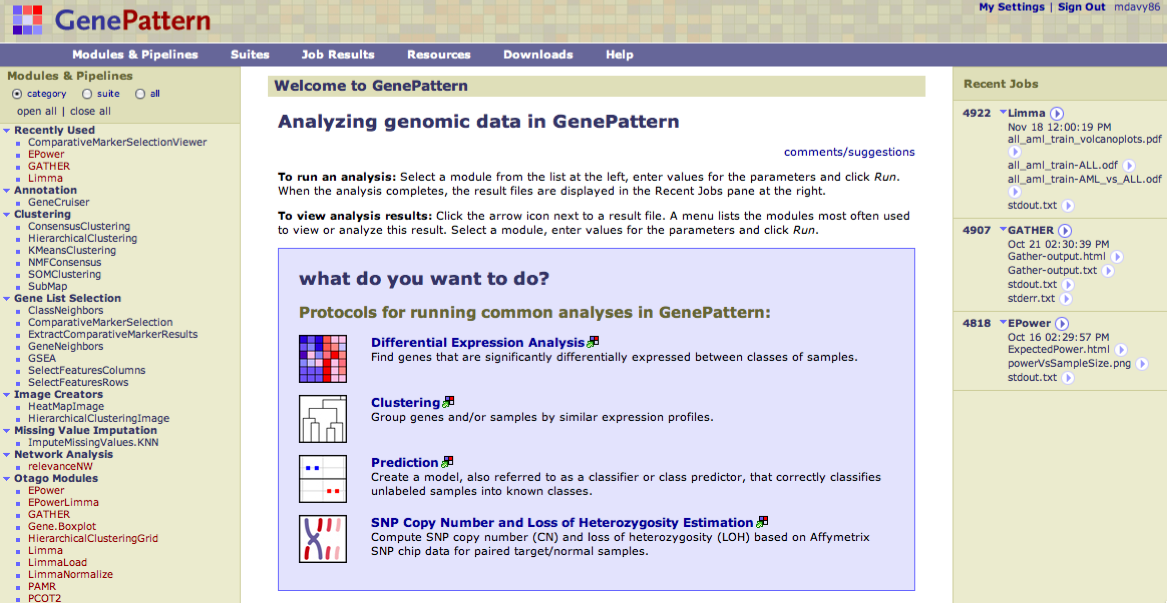 Modules
GenePattern Aims
Reproducible research analysis approach

-“Published research, particularly in silico research, should contain sufficient information to completely reproduce the research results”

Allow independent replication of results by researchers

Relatively easy to use
Pros and cons
Pros
Provides a collaborative analysis portal for researchers
Modular analysis extendible by developers
Researchers can create pipelines from modules
Web service 
	-use formats TXT, HTML, PDF, SVG etc
Cons
Client-server model
Resource limitations -processor/storage/bandwidth
Statisticians like to work from the command line
Building blocks are modules
Modules are the tools that extend the architecture
New modules can be easily written
Publicly available modules (>100 Broad institute)
	-Some modules available with publications
A module is a web form interface for analysis methodologies written in Java, Perl, MATLAB, R etc
	-Developers can make and upload modules
Modules form Pipelines
Cascade modules into pipelines
Users can create and share pipelines
Reproducibility maintained using version control
	-LSIDs
Executed software versions vary
	-Researchers can make pipelines
Writing Modules
Most suitable for repetitive tasks
	-Not one off analyses
Ideally medium/high throughput tasks
Preferably concise data acquisition formats

	-Make a template
Components of a Module
Three files
manifest file
It constructs the command line execution call to run the programming script in the desired language 
Creates a (static) web form for the module
-Fairly easy to construct

Programming script(s)

Documentation pdf (optional)
Manifest file
Web form definition
Command Call executes runTemplate inTemplate.R
#Rtemplate
LSID=urn\:lsid\:8080.127.0.0.1\:genepatternmodules\:template\:1.0.0
commandLine=<R2.5> <libdir>Template.R runTemplate -l<libdir> -i<input.file> -o<output.file> -O<option.arg>
p1_MODE=IN
p1_TYPE=FILE
p1_description=The input file - .res, .gct, .odf type\=Dataset
p1_fileFormat=Dataset;gct;res
p1_name=input.file
p1_prefix_when_specified=
p1_type=java.io.File

Example constructs web form upload file box
Key=Value pairs
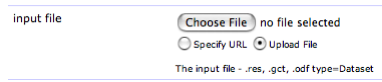 What have we developed?
Publicly available GenePattern installation available at; http://bioanalysis.otago.ac.nz
GenePattern modules for microarray gene expression analysis using R
	-Interface for BioConductor packages
	R package		Module		Function
	arrayQualityMetric		arrayQualityMetric	diagnostics
	limma			limmaAnalyze	Moderated t-test Analysis
	ssize.fdr			EpowerLimma	Expected limma power 
	ssize.fdr			Epower		Expected t-test power
	    -			Gather		Pathway relationships
Limma analysis module
Fit a linear model for each gene
	-Effectively paired or unpaired t-statistics
Apply empirical Bayes approach to calculate 
-Moderated t-statistics


-B-statistics (Generalization of Lonsteed & Speed 2002)


Requires estimate of p (proportion of genes changing)
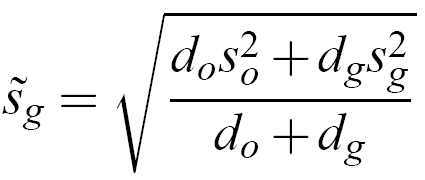 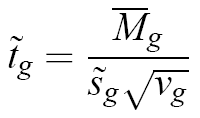 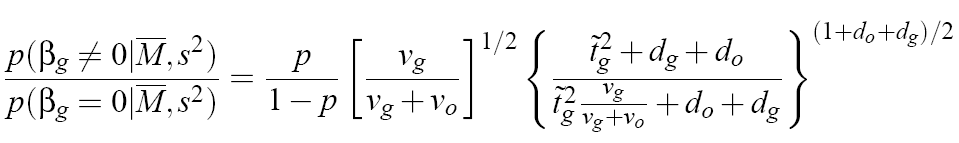 Smyth, GK (2004) Statistical Applications in Genetics and Molecular Biology: Vol. 3 : Iss. 1, Article 3.
Limma interface
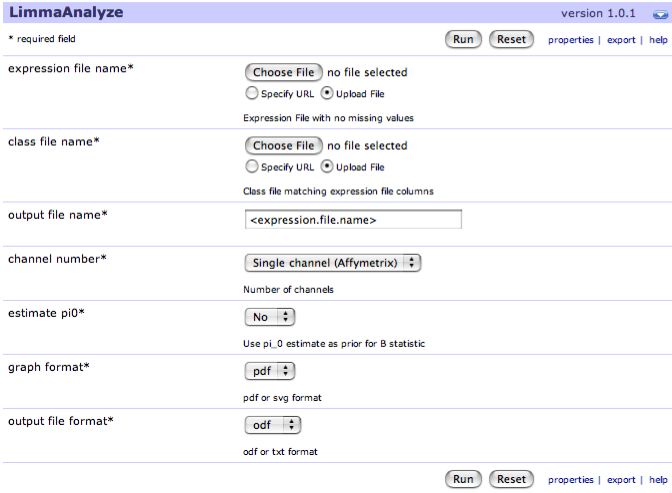 Upload data
From file
Estimates       (1-p)
 (qvalue package )
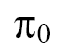 Estimation for B statistics
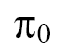 Spline weights added to approach in qvalue R package
P values mixture distribution
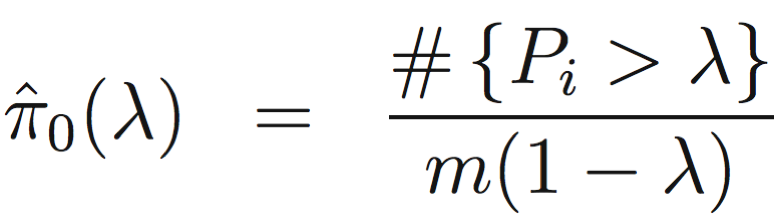 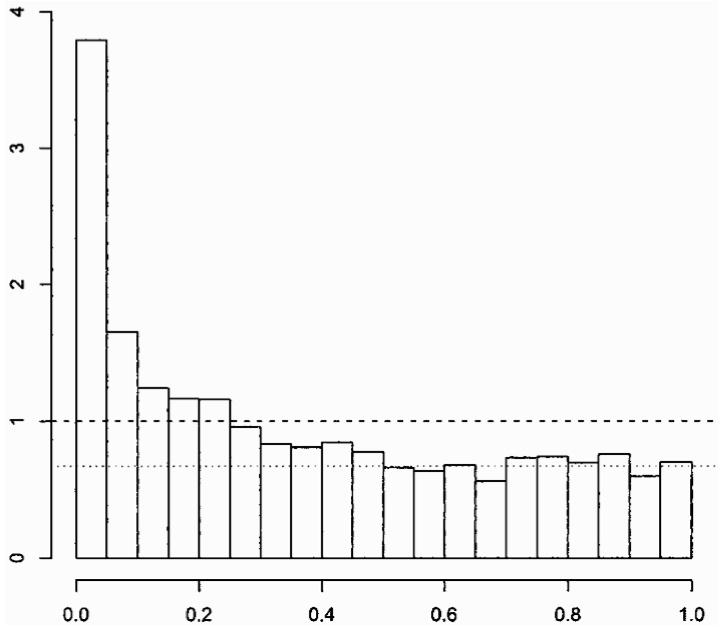 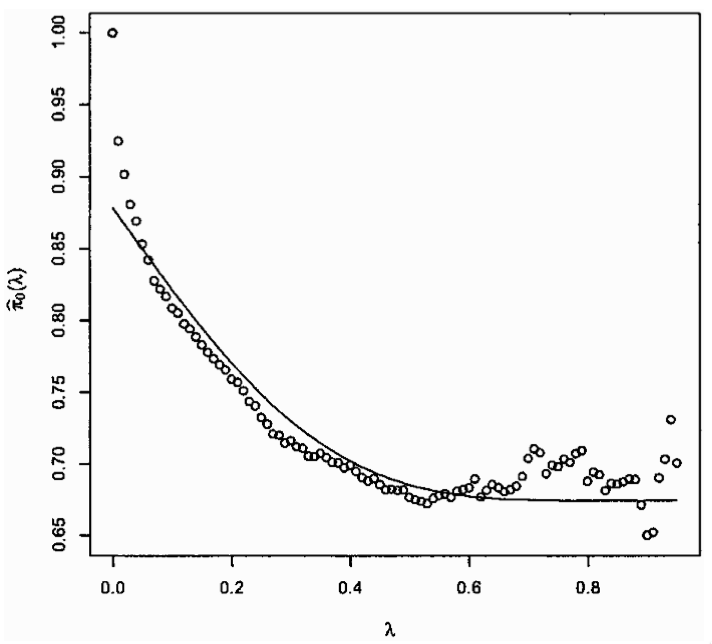 Storey J. D. and Tibshirani R. J. Statistical significance for genome-wide experiments. 
Proceedings of the National Academy of Sciences, 100:9440–9445, 2003.
Module uses spline weights
Simulations with 95% CI
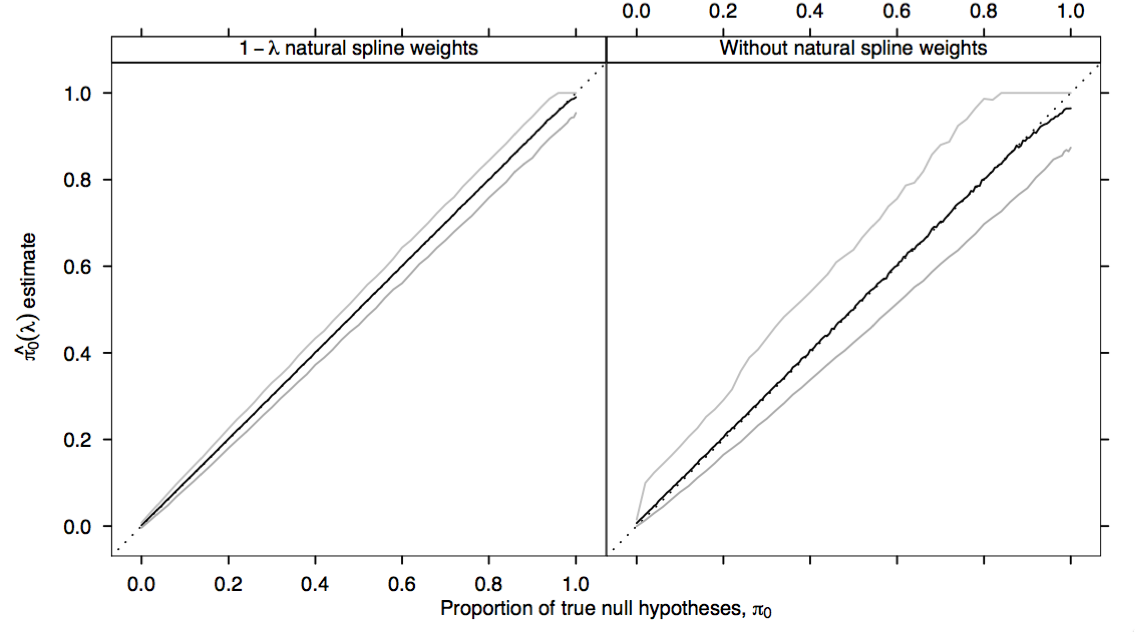 Java-based viewer for output
Standard output format allows use of other 
GenePattern modules to create analysis pipeline.
Gather module
Gene Annotation Tool to Help Explain Relationships
Over representation analysis of a group of genes, such as a cluster of co-regulated genes from microarrays
Publicly available website and underlying database 
Module interface constructs a query string to interact with the website

     gatherUrl  <- “http://gather.genome.duke.edu/?cmd=report&gene_box=ef3+myc&…”
     cmd        <-  paste("curl -f -o", url, "2>/dev/null”)
     system(cmd)
Security issues cross site scripting
Issues with reproducibility as database size increases
Gather interface
Upload genes of interest
Gather results
Uses hwriter package to generate html
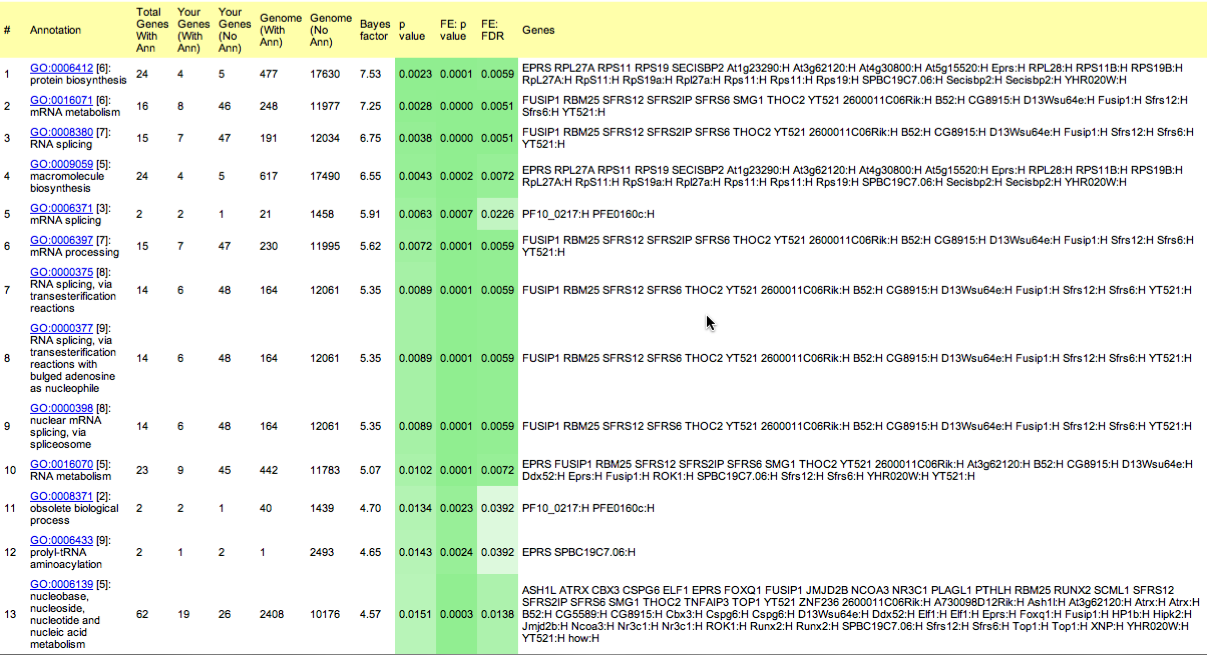 Summary
Local GenePattern installation available at; http://bioanalysis.otago.ac.nz
Collection of standard tools for analysis and sharing microarray data
	-Custom packages available: more to come

Todo: BeSTGRID grid based empirical null resampling modules
Acknowledgements
University of Otago
Mik Black
Chris Brown
Stewart Stevens
Sarah Song
Anthony Reeve
Department of Biochemistry
The University of Auckland
Nick Jones
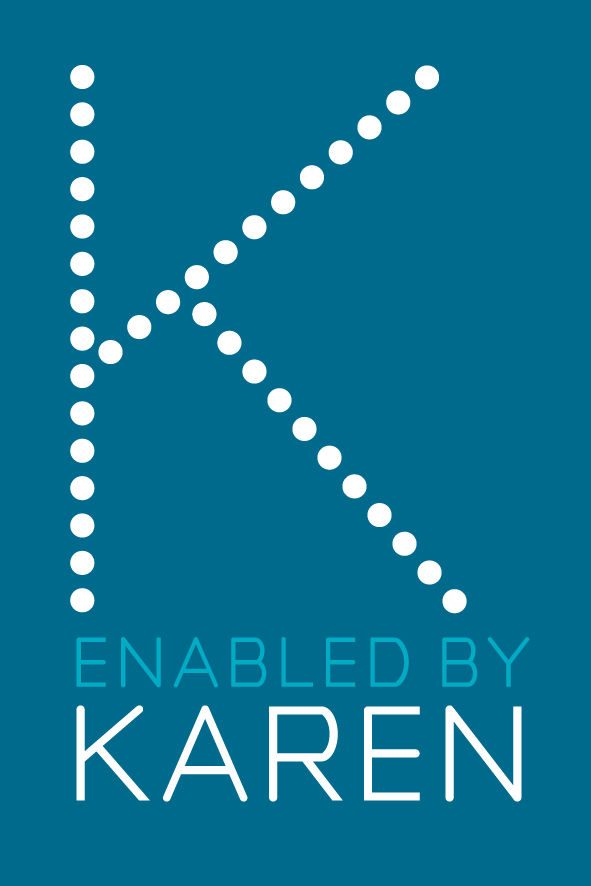 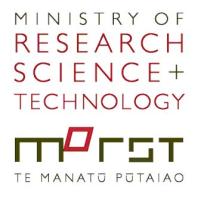 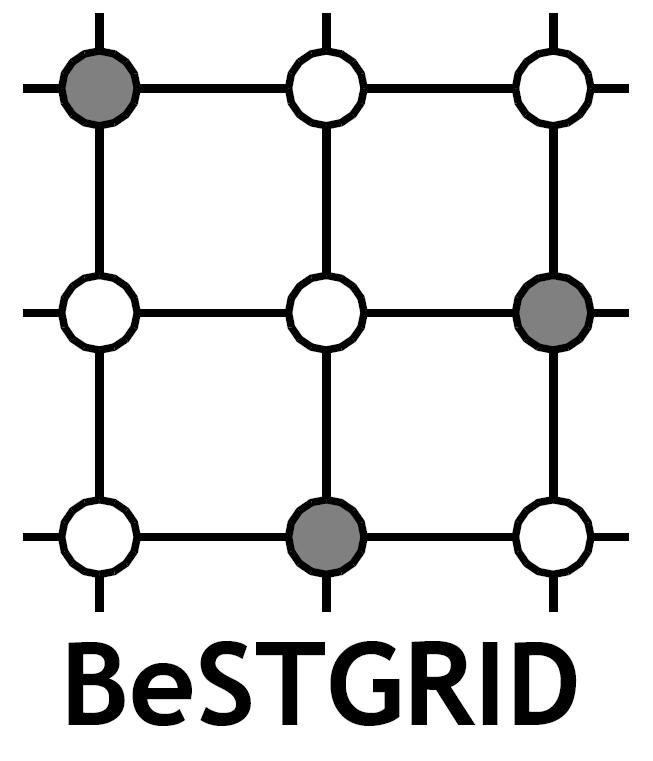 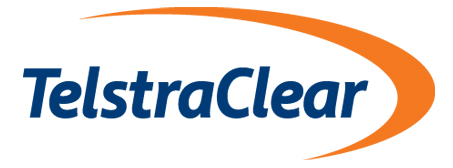